Karabo goes AMQP:Replacement of the Core Communication Broker
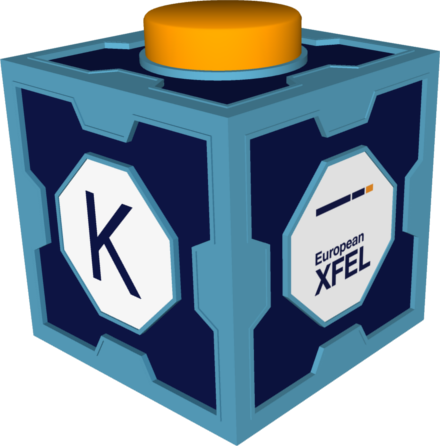 Dr. Gero Flucke
for the Controls group @ European XFEL GmbH

September 25th, 2024
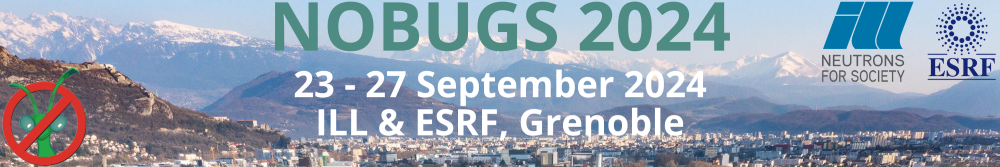 Outline
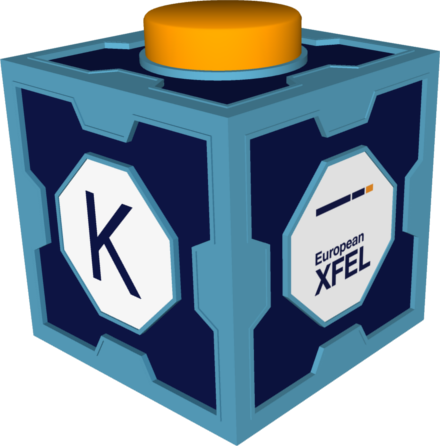 Karabo:Supervisory Control and Data Acquisitionat the beamlines and instruments of the
European XFEL (Hamburg Metropolitan Area)
Karabo Communication Basics
Struggles with the originalJMS broker implementation
Refactoring Strategy
Timeline 
Refactoring
Deployment
Issues on the way
Summary
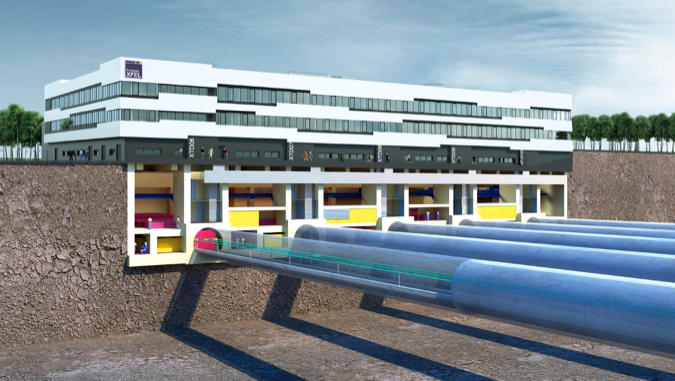 Karabo: Device Based Communication via a Message Broker
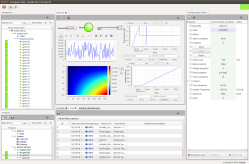 Interface for Users and Operators
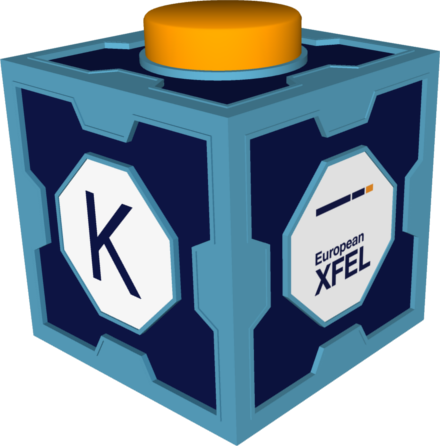 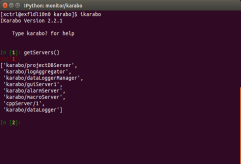 Self-describingKarabo Devices
Equipment control,e.g. motors, valves,…
Detectors 
e.g. cameras
Online data analysis
Data Logging
Other system services
GUI entry point
DAQ for big/scientific data (not shown)
Graphical
User Interface
Equipment 
Control
Command Line
Interface
DAQ
Equipment
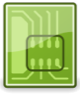 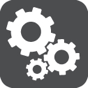 Data Logging
Node
e.g. commercial camera
e.g. motor, pump, valve, sensor
Analysis 
Node
and other service devices like configuration manager
MessageBroker
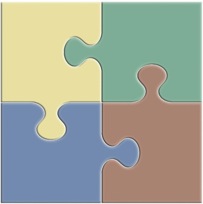 GUI Server
TCP/IP datapipelines for
big/fast data
storage of control dataand configurations
e.g. calibration,image processing
Karabo Communication Patterns
1-to-1: Request and reply
Device registers methods as “slots”.
Request from remote with up to four arguments
Reply if done with up to four values.
Requester can suppress reply (fire-and-forget)

1-to-all: Broadcast (for system purpose only)
Always fire-and-forget
Still costly, so used rarely:
System topology: instance new and gone
Problematic device states (UNKNOWN, ERROR)
Request
slot
Notify
Device2
Device2
Reply
Notify
Device3
Device1
Device1
Device4
Notify
Notify
Callslot
Notify
Notify
…
Notify
DeviceN
Karabo Communication Patterns (ctd.)
Publish/subscribe
Devices (2 & 5) subscribe slots to a remote “signal”.
When signal is “emitted”, all subscribed slots are called.
No publishing overhead for “popular” devices
Karabo framework is completely event-driven:regular polling obsolete.
Device2
Device3
Device1
Notify
Device4
Device5
Notify
Emit
signal
Karabo APIs
C++:
“First language” of Karabo
High performance framework devices (GUI server, data logging) and digitizers, some cameras 
Python “Bound”: 
Python bindings on top of C++ (now using pybind11)
Communication completely covered by C++
Many similarities with C++  not very Pythonic
Python “Middlelayer” (MDL):
Pure Python (early use of asyncio library, single thread)
Nowadays most popular API, not only for middlelayer devices
Karabo installation size e.g. about:
2700 devices
400 k properties
1.2 kHz message rate to broker
4.3 kHz message rate from broker

(13 such installations at EuXFEL)
Original Karabo Broker Implementation
Broker: Java Messaging System (JMS) – OpenMQ
Client library: OpenMQc
C/C++ library also directly called from pure Python API (MDL)
Each device subscribes once to a Karabo “topic”(e.g. for one of the EuXFEL instruments)
Broker filters messages according to target device ids in message header
message header carries target information 
signal subscription not on the broker, but on Karabo device emitting the signal
Device2
Device3
Device1
Notify
Device4
Device5
Notify
Emit
signal
Problems with JMS Broker and OpenMQc Library
Rates: all 370 receivers
Global message backlog
Messages not consumed kept on broker
If max. reached, broker refuses messages:
No communication anymore!
Causes:
Badly behaving processes
Many receivers in one process
Message drop 
Hacked into the code as last rescue
Triggered memory leak in OpenMQc 
OpenMQc library not maintained
Memory leak problem fixed only four years after we reported in 2015
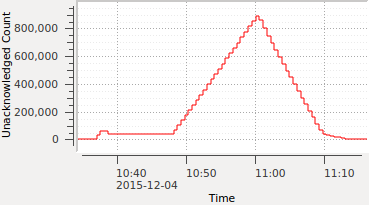 10 Hz
4 Hz
1 Hz
Problems worked around over years:
Except backlog from badly behaving processes
Closely monitoring backlog
On-call staff hunting process to kill 
Failed very few times per year
(potential loss of few hours of beamtime)
Refactoring Strategy I
Broker communication is critical:
Need to be able to switch back to old broker at any time
Allow switching back and forth by just changing the environment variable $KARABO_BROKER
Introduce abstract base class for broker communication (both APIs: C++ and MDL)
Concrete class for each broker protocol supported
Dynamically choose concrete class according to protocol part of broker address
tcp://somehost:7777 - tcp  JmsBroker
amqp://anotherhost:5672 – amqp  AmqpBroker
…
Long timeline of project:
No long lived feature branch in git (fear of divergence)
But merge smaller changes
always keeping JMS communication intact
Refactoring Strategy II
Tests, tests, tests!
Continuous integration
Unit test of communication class SignalSlotable runs for all supported brokers
Integration tests are repeated for JMS and most promising new broker
Big test suit of our TestPortal for each release candidate and intermediate alpha releases
Includes tests beyond Karabo framework (device packages)
Integrated new stress tests
high data rate
message order
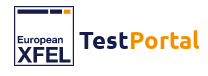 Timeline of Refactoring
Autumn 2015: Worrying rate tests with message loss (data logging)
Nov. 2016: Karabo 2 released
To commission the facility
Sept. 2017: First EuXFEL instruments go into production
2018: First serious studies of alternative brokers
Mainly studies concerning MQTT protocol
April 2020: Official start of internal project to investigate broker protocols
MQTT: Liked for IoT applications
AMQP: Wall Street proven
Nov. 2020: Broker base class released in all APIs
Timeline of Refactoring (ctd.)
May 2021: Experimental MQTT broker support
Caveat: MQTT does not keep messages in order if sent from A to B via different routes
Karabo operation requires order, but signals and direct slots cannot use the same route
complicated and fragile custom code needed to keep order
Oct. 2021: Experimental AMQP and Redis broker support
Message order integration test on CI
2022: Work on 
Robustness
“Fail-over” for cases of lost broker connection
SXP, CTRL and DAQ staff March 2023
Timeline of Deployment
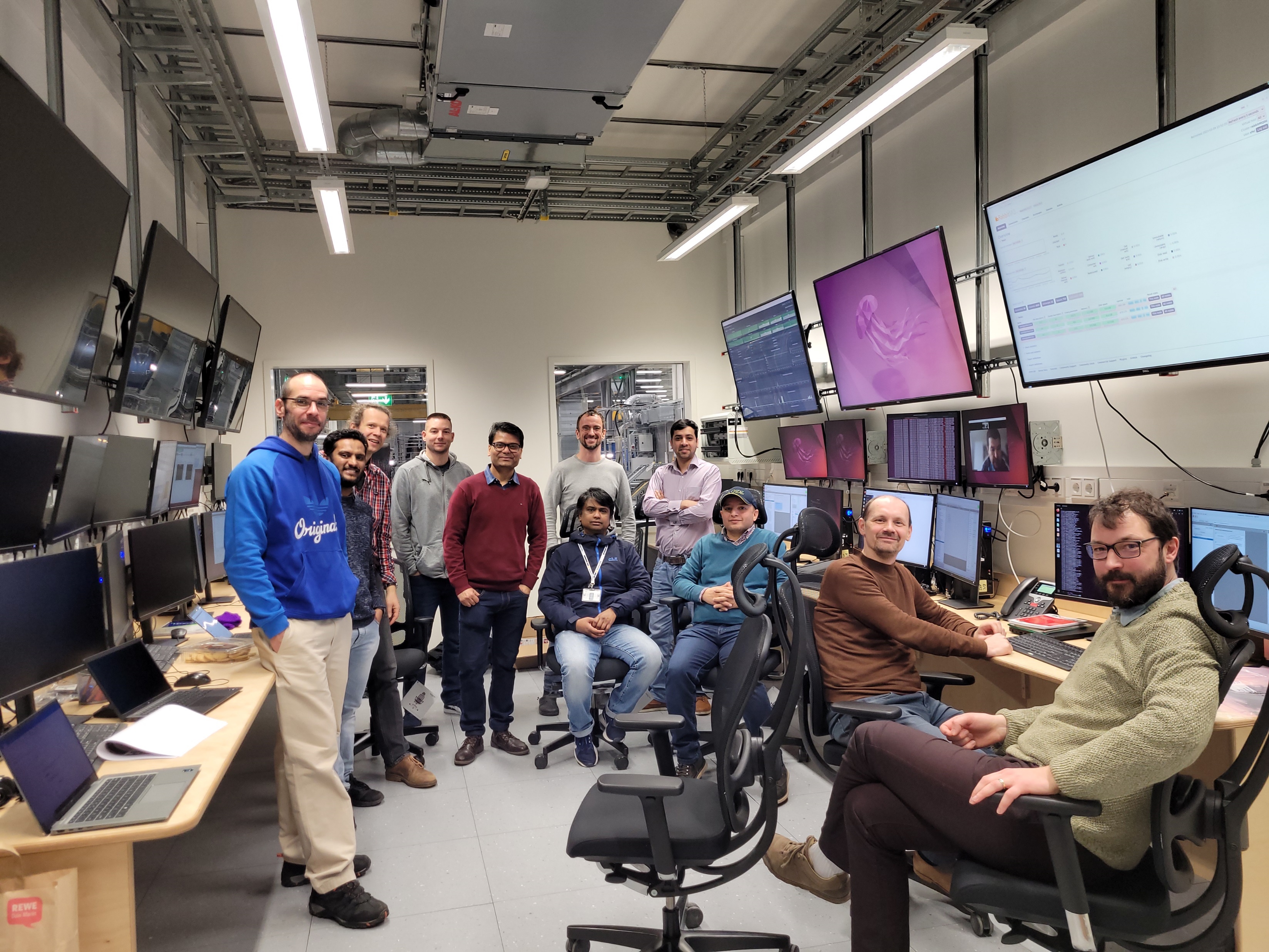 March 2023: Deploy use of AMQP at first instrument SXP
RabbitMQ broker provides ready-to-use monitoring
Smooth start:
Just like a normal Karabo deployment!




July 2023: Instrument with biggest control installation follows
Oct. 2023: Fix of a race condition in Karabo’s AMQP code
Lead occasionally to crashes
Dec. 2023: Deploy AMQP facility wide (JMS @ EuXFEL is history!)
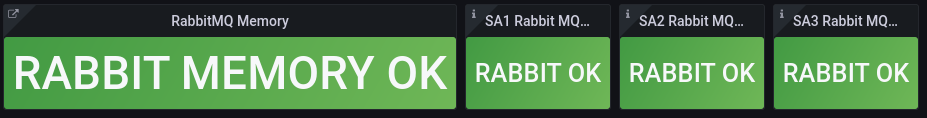 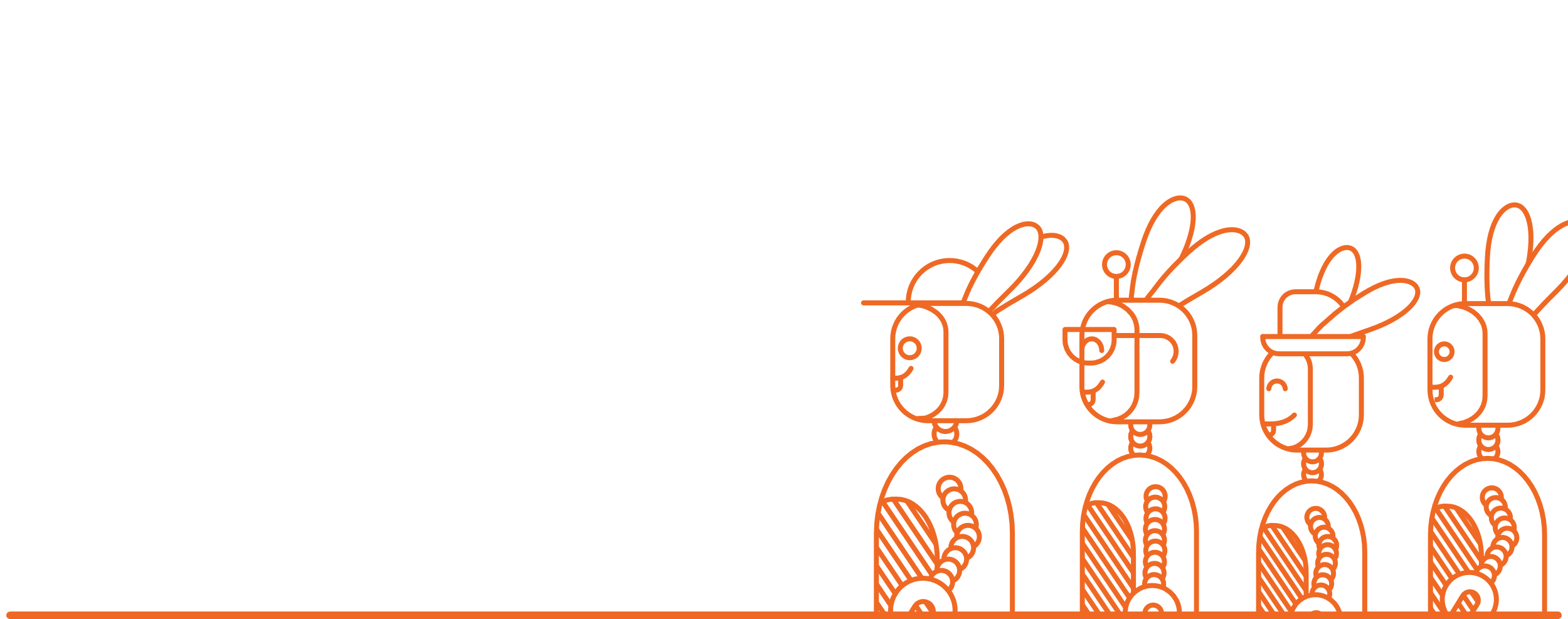 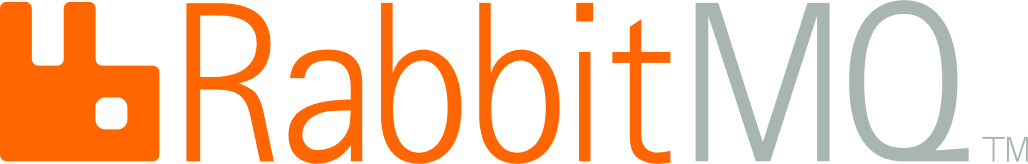 Issues and Actions after Full AMQP Deployment
Jan. and April 2024: Crash of one RabbitMQ broker process (not Karabo)
Fixed with hardware replacement and RabbitMQ upgrade
“Fail-over” did not work
Spurious missing broker subscriptions
If many subscriptions are run concurrently (e.g. if a data logger starts)
Repeated crashes when many devices in a single process start concurrently
 Spring 2024: Decision to rewrite the Karabo C++ interface to AMQP from scratch 
Incl. unit tests with concurrency situations
Released June 2024
Deployed for Karabo “backbone” and DAQ in July 2024
“Fail-over” postponed to November release
Issues and Actions after Full AMQP Deployment (ctd.)
Apr./Sept. 2024: AMQP Broker monitoring shows message queues for devices





Identified as a CPU problem
Overloaded host or Python (MDL) process
No danger for communication in full installation (as the backlog of the JMS broker was)
Each message queue on the broker has a limit
Problem stays local
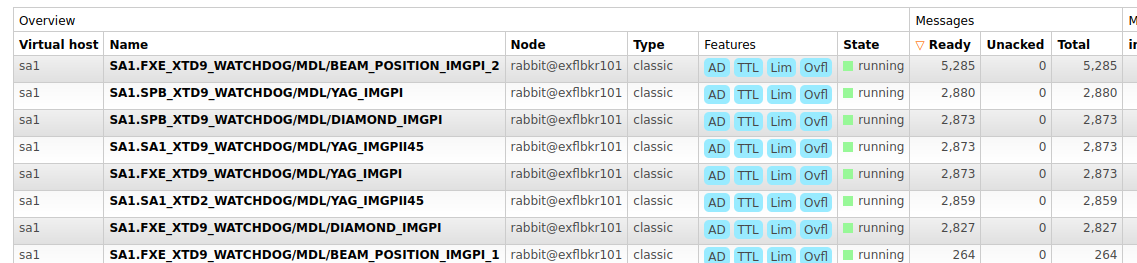 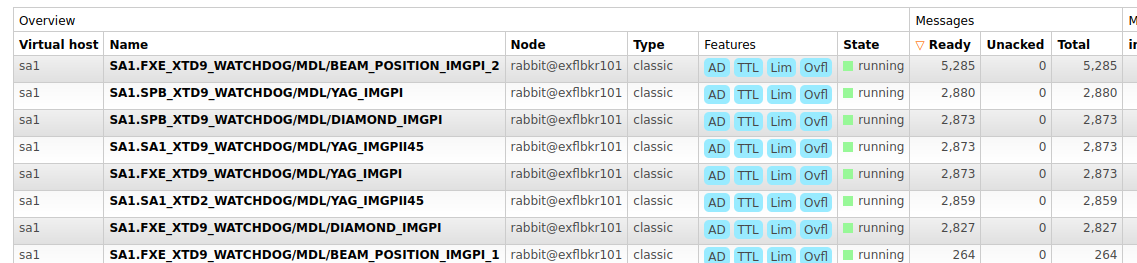 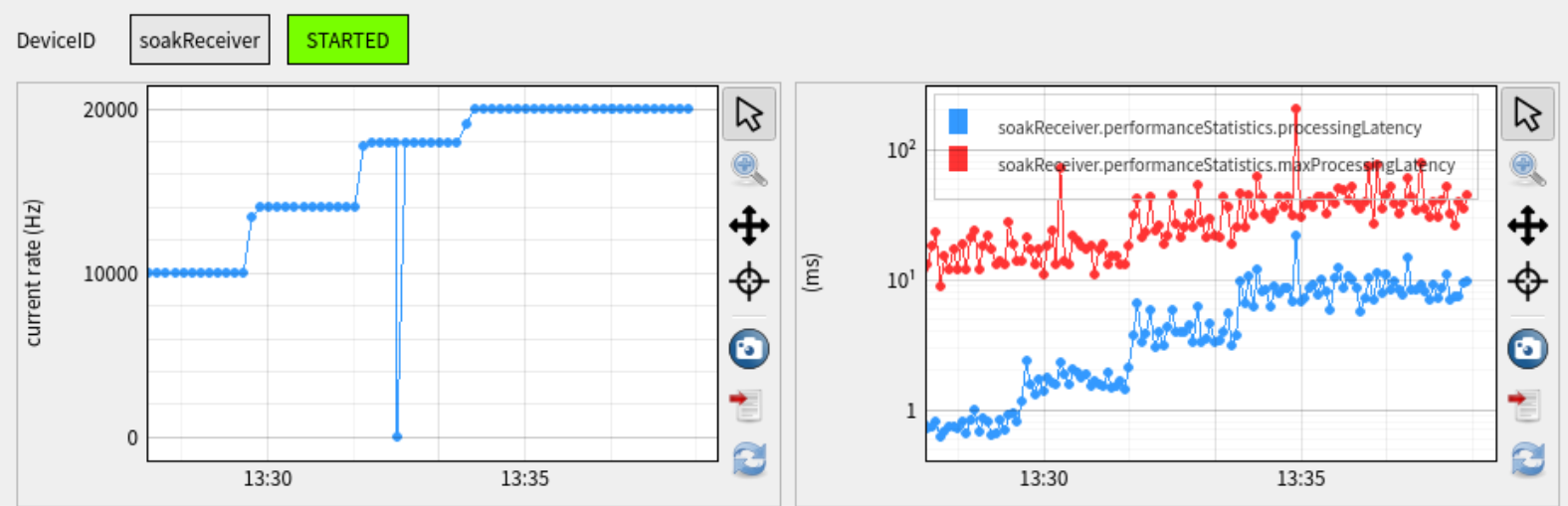 Performance Reached
C++
Single device on a server
Withstands receiving small messages: 20 kHz
Can send small messages at 17 kHz
Server withstands simultaneous high sending and receiving rates
Single receiver device 9.0-9.5 kHz
20 kHz sending rate (latencies < 100 ms)
200 senders at 100 Hz each
1000 senders at 20 Hz
Note: Much contingency
Even GUI servers and data loggers receive less than 1 kHz 
MDL (i.e. single threaded Python)
Can send and receive in total ≥ 2 kHz
Side effect: now pure Python broker client library simplifies distribution
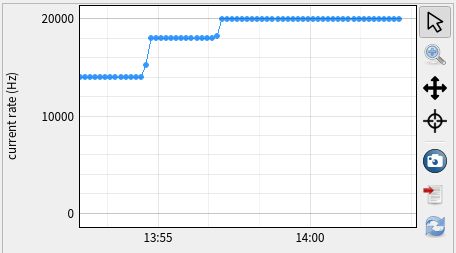 Summary
Karabo control system communicates via a message broker
Some deficiencies of the originally used JMS broker and OpenMQc client library spotted early
Replacing core technology in a used system is delicate
Always need to be able to switch back
Requires confidence in test coverage
About five years from first serious studies to full AMQP deployment
There are always short term goals that prevent more rapid progress
Some things need to be iterated
The effort was worth it:
No global danger for communication in a Karabo installation (less emergency call)
Higher performance
RabbitMQ broker ready for encryption